Loimos
A Large-Scale Epidemic Simulation Framework for Realistic Social Contact Networks
Joy Kitson1, Ian Costello1, Diego Jiménez2, Jiangzhuo Chen3, Jaemin Choi4, Stefan Hoops3, Esteban Meneses2, Tamar Kellner1, Henning Mortveit3, Jae-Seung Yeom5, Laxmikant V. Kale4, Madhav V. Marathe3, Abhinav Bhatele1
1University of Maryland
2National High Technology Center
3University of Virginia
4University of Illinois
5Lawrence Livermore National Laboratory
Motivation
We need to be ready for the next outbreak
Need to model a variety of intervention scenarios in a short period of time
We set out to design a scalable simulation to meet that need
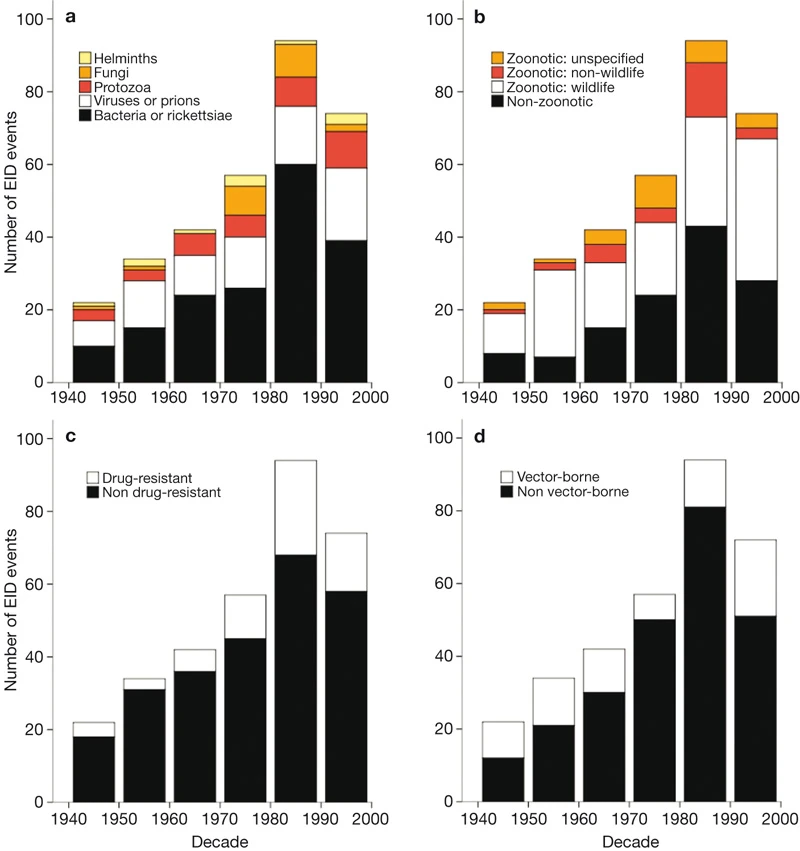 Taken from [1].
[Speaker Notes: The rate at which new emerging infectious diseases (EIDs) appear is increasing]
Overview
An infectious disease model needs to:
Simulate large populations
Handle flexible interventions
Account for uncertainty with large numbers of replicates
Do all the above while maintaining a quick turn-around time (~1 day)
Overview
Loimos…
Is an agent-based model
The behavior of each person is modeled directly
Operates on a people-location graph
People visit locations, where they can infect – or be infected by – other people
Interventions can directly modify those visits
Modeling Infections
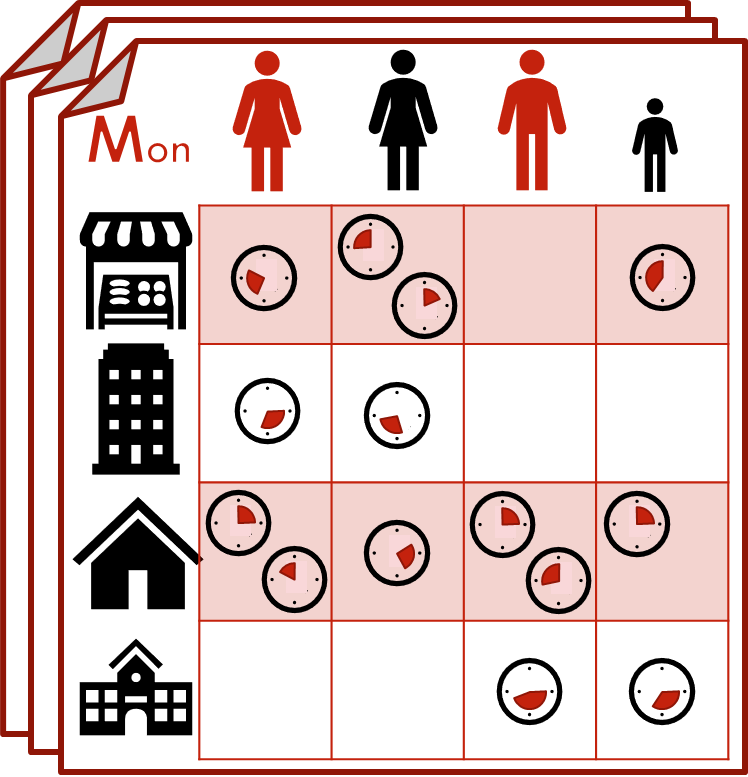 Each person has a daily visit schedule:
Repeats weekly
Specifies location, start and end times
Modeling Infections
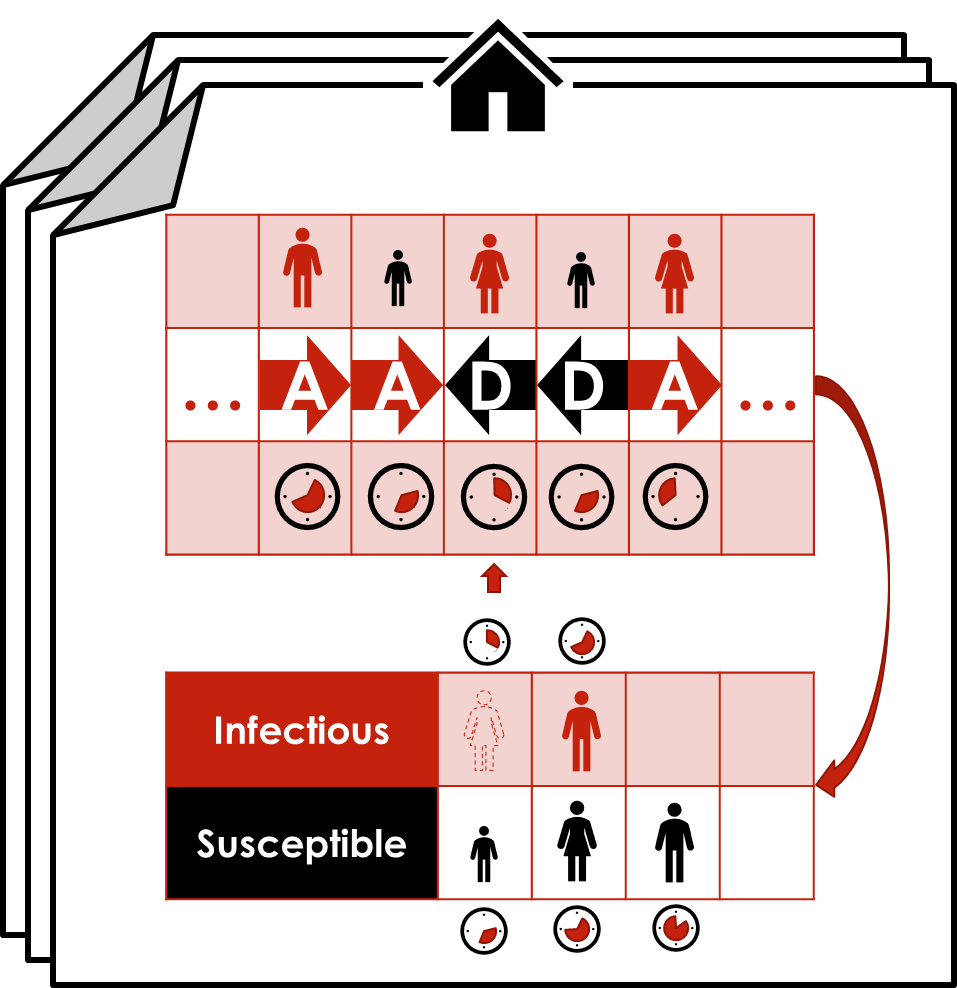 Each day, each location…
Receives a list of visits
Processes their arrivals and departures
Calculates the likelihood of infections
Modeling Infections
Each day, each location…
Receives a list of visits
Processes their arrivals and departures
Calculates the likelihood of infections
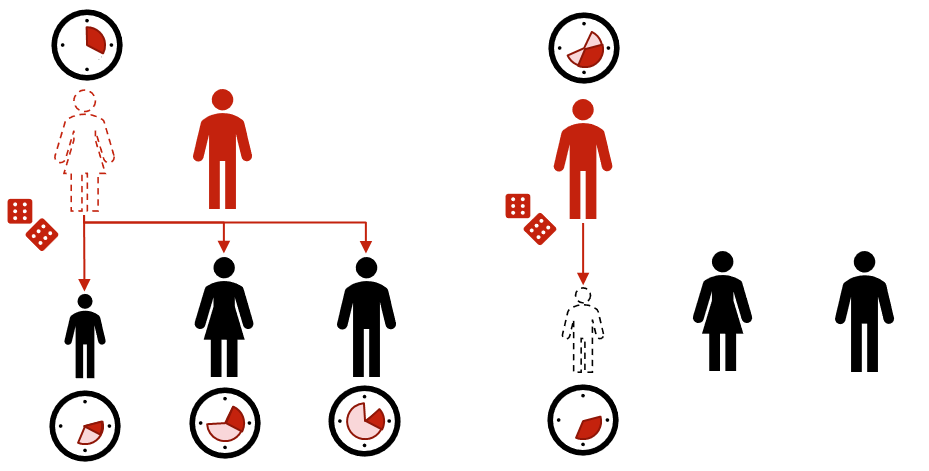 Modeling Infections
Each day, each location…
Receives a list of visits
Processes their arrivals and departures
Calculates the likelihood of infections
Infectious people have a chance of infecting each susceptible person at the location when they leave
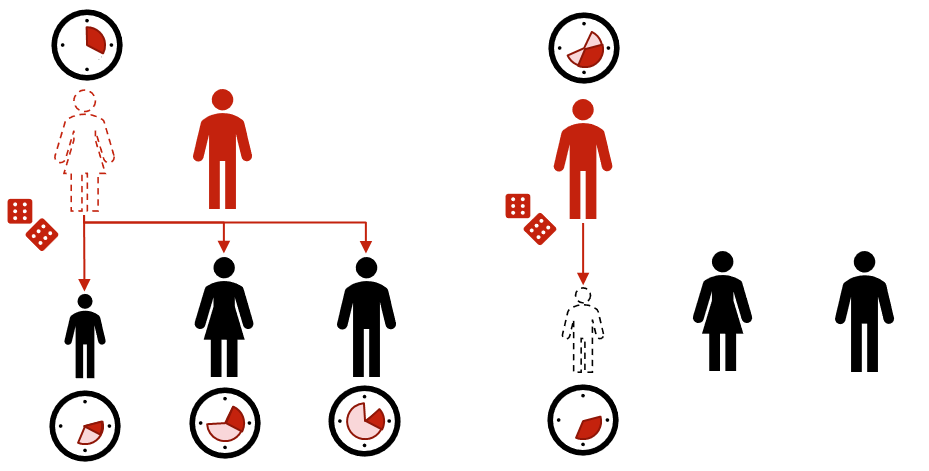 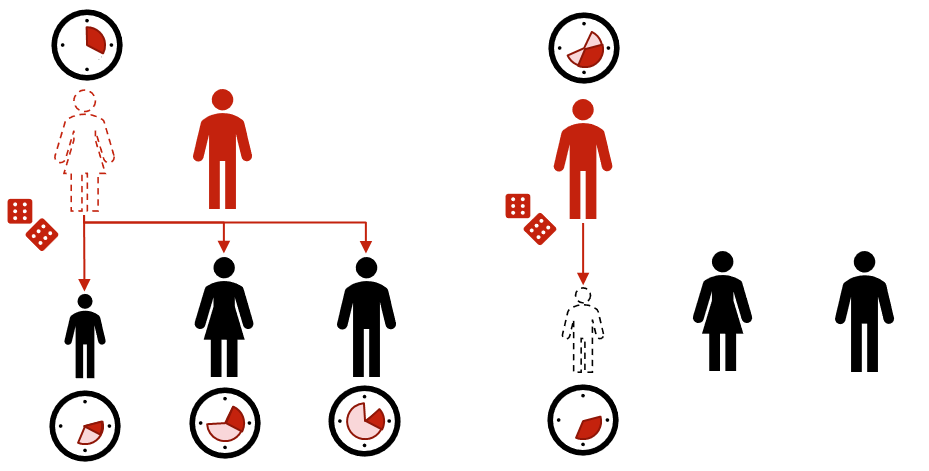 Modeling Infections
Each day, each location…
Receives a list of visits
Processes their arrivals and departures
Calculates the likelihood of infections
Susceptible people have a change of being infected by each infectious person at the location when they leave
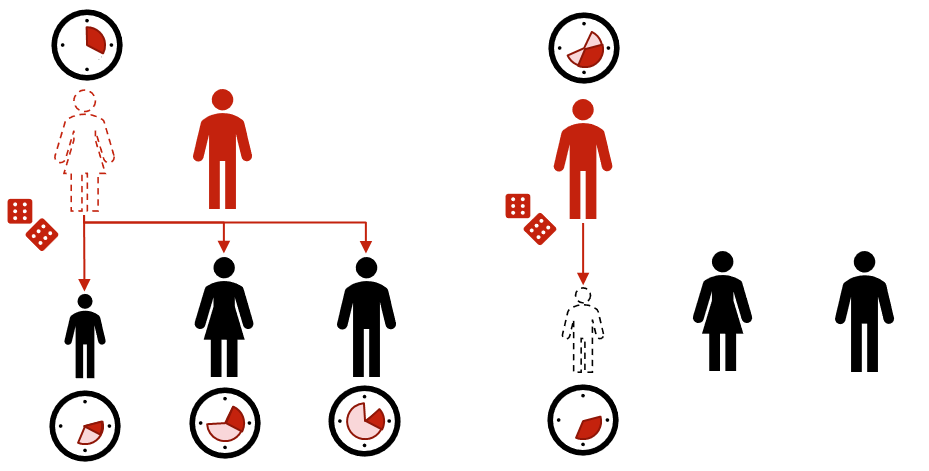 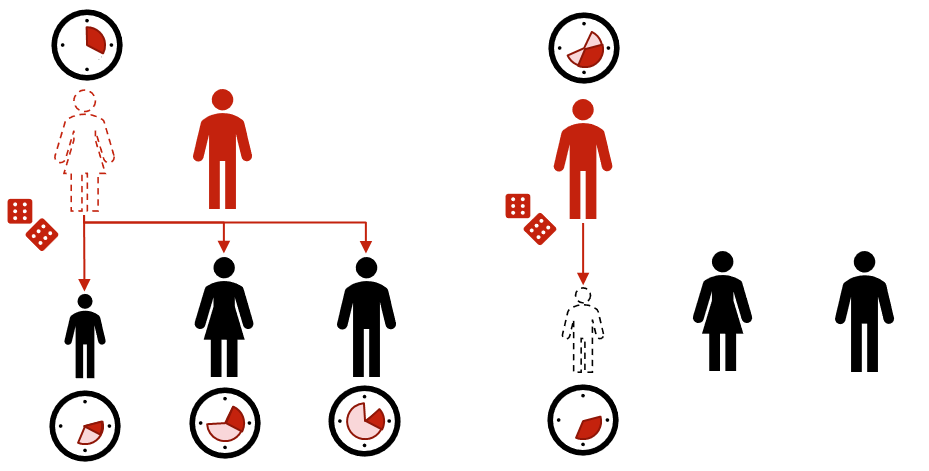 Disease Model
We represent diseases using finite state automata (FSA):
Each state represents a different stage in the progression of the disease
Each person maintains a disease state throughout the course of the simulation
This state determines whether or they can infect – or be infected by – other people
Every person starts in a susceptible state, moves to an exposed state after being infected, and progresses through subsequent states stochastically
Simulating a new disease is as simple as making a new FSA to represent it
Disease Model
We represent diseases using finite state automata (FSA)
Each state represents a different stage in the disease
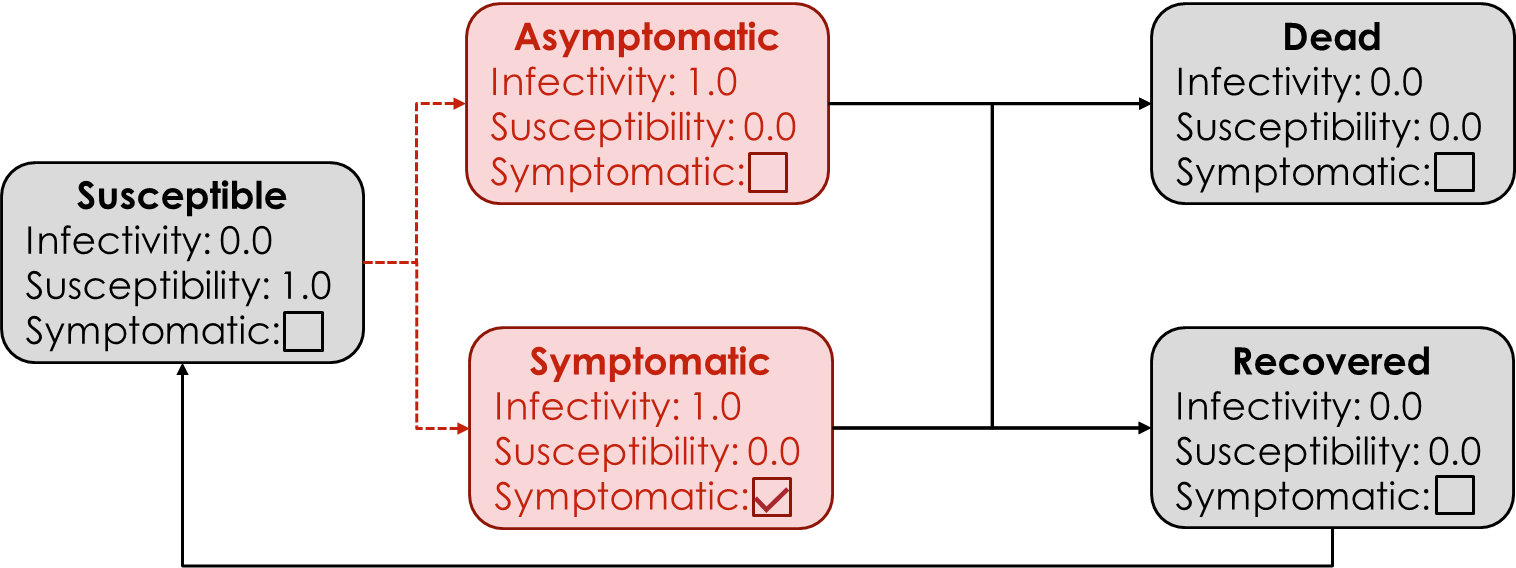 Disease Model
We represent diseases using finite state automata (FSA)
Each state represents a different stage in the disease
Every person starts in a susceptible state…
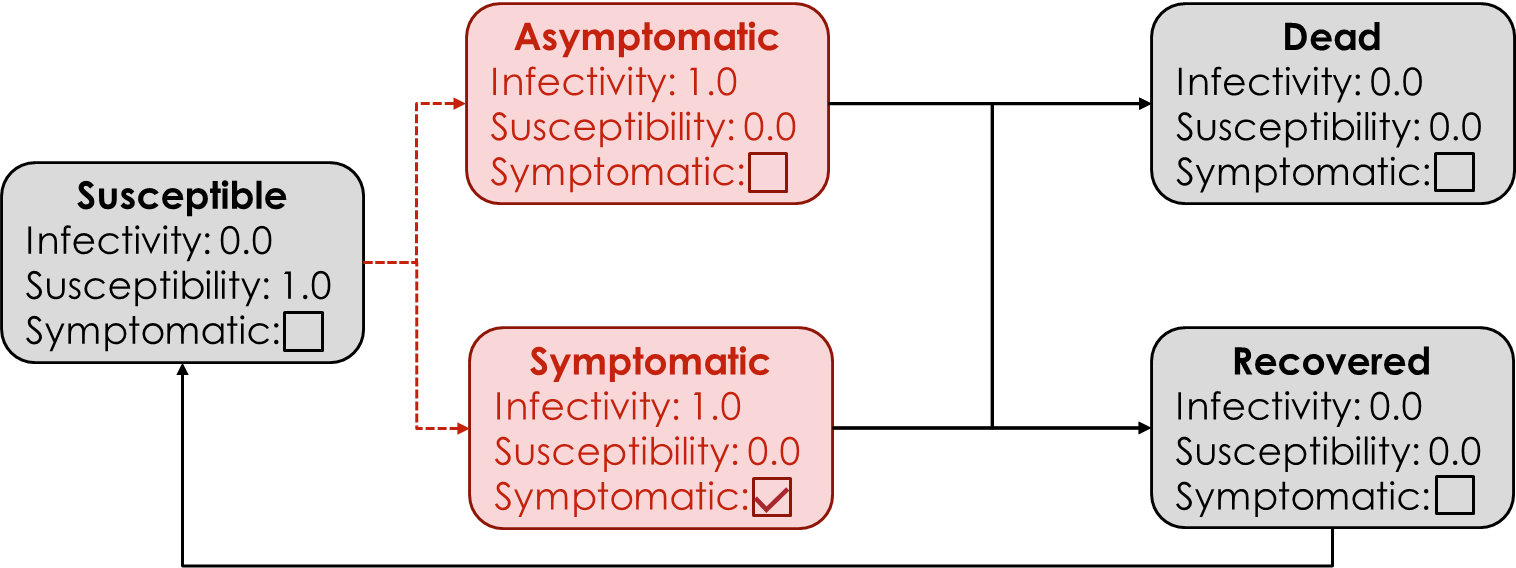 Disease Model
We represent diseases using finite state automata (FSA)
Each state represents a different stage in the disease
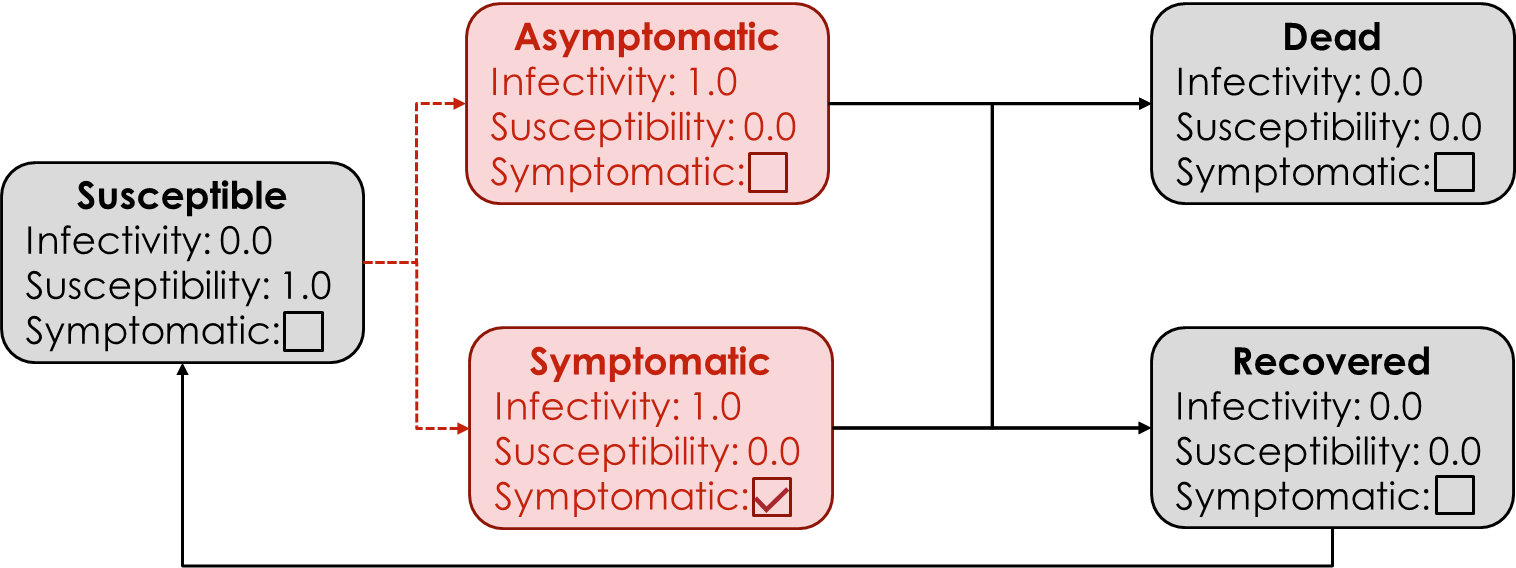 …and moves to an exposed state after being infected
Disease Model
We represent diseases using finite state automata (FSA)
Each state represents a different stage in the disease
Simulating a new disease is as simple as providing a new FSA
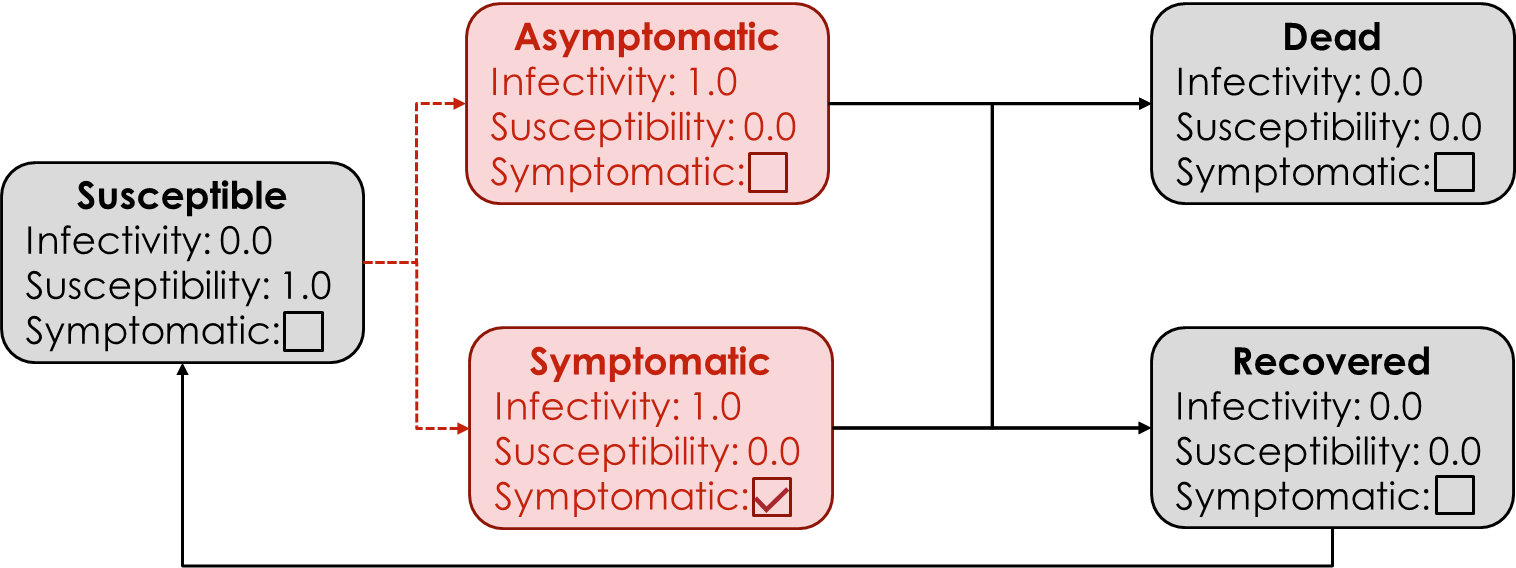 Implementation
We use…
Two chare arrays
One for people, one for locations
One nodegroup
For the disease model and other shared data
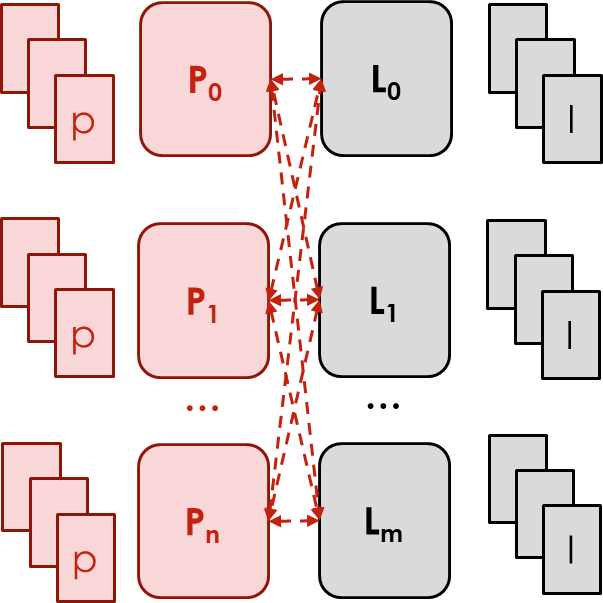 Implementation
People chares:
Send visit messages
Process interactions to determine if an infection occurs
Update disease states
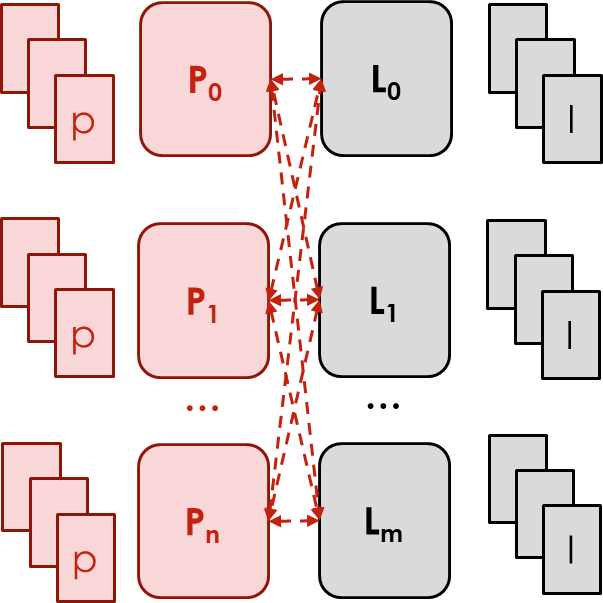 Implementation
Location chares:
Process visits
Compute infection likelihood 
Send interaction messages
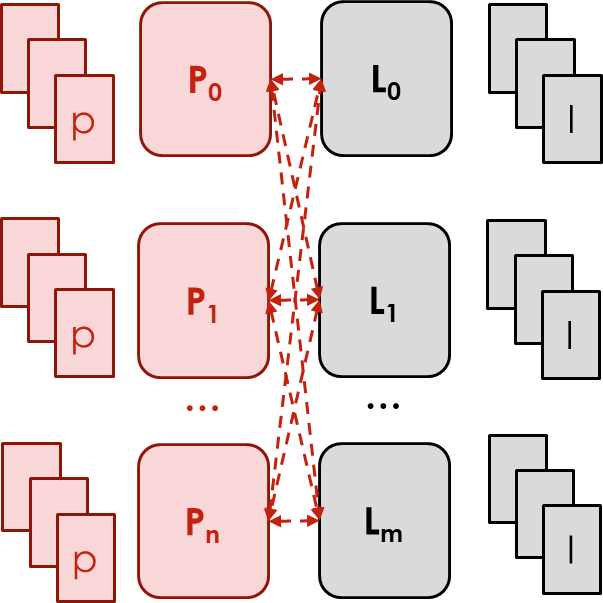 Algorithm
0 for each day:
1   for each people chare pc:
2     for each person p:
3       pc.send(p.visits)
4   for each location chare lc:
5     for each location l:
6       visits = lc.receive(l)
     intrs =
         find_interactions(visits)
     lc.send(intrs)
9   for each people chare pc:
10    for each person p:
11      if p.is_infected():
12        p.update_state()
13      else:
14        intrs = pc.receive(p)
15        infected =
            processs(intrs)
16        p.update_state(infected)
Algorithm
0 for each day:
1   for each people chare pc:
2     for each person p:
3       pc.send(p.visits)
4   for each location chare lc:
5     for each location l:
6       visits = lc.receive(l)
     intrs =
         find_interactions(visits)
     lc.send(intrs)
9   for each people chare pc:
10    for each person p:
11      if p.is_infected():
12        p.update_state()
13      else:
14        intrs = pc.receive(p)
15        infected =
            processs(intrs)
16        p.update_state(infected)
p
p
l
Algorithm
0 for each day:
1   for each people chare pc:
2     for each person p:
3       pc.send(p.visits)
4   for each location chare lc:
5     for each location l:
6       visits = lc.receive(l)
     intrs =
         find_interactions(visits)
     lc.send(intrs)
9   for each people chare pc:
10    for each person p:
11      if p.is_infected():
12        p.update_state()
13      else:
14        intrs = pc.receive(p)
15        infected =
            processs(intrs)
16        p.update_state(infected)
p
p
l
Algorithm
0 for each day:
1   for each people chare pc:
2     for each person p:
3       pc.send(p.visits)
4   for each location chare lc:
5     for each location l:
6       visits = lc.receive(l)
     intrs =
         find_interactions(visits)
     lc.send(intrs)
QD
9   for each people chare pc:
10    for each person p:
11      if p.is_infected():
12        p.update_state()
13      else:
14        intrs = pc.receive(p)
15        infected =
            processs(intrs)
16        p.update_state(infected)
QD
QD
Algorithm
0 for each day:
1   for each people chare pc:
2     for each person p:
3       pc.send(p.visits)
4   for each location chare lc:
5     for each location l:
6       visits = lc.receive(l)
     intrs =
         find_interactions(visits)
     lc.send(intrs)
9   for each people chare pc:
10    for each person p:
11      if p.is_infected():
12        p.update_state()
13      else:
14        intrs = pc.receive(p)
15        infected =
            processs(intrs)
16        p.update_state(infected)
p
p
l
Experimental Design
We perform three experiments:
Two strong scaling studies, on Cori at NERSC and Theta at ALCF
An intervention case study on self-isolation, with varying levels of compliance
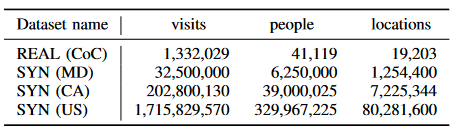 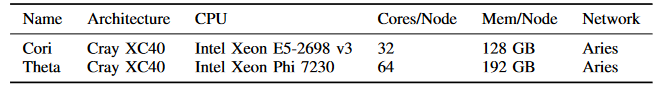 Systems used for experiments
Datasets used for experiments
Tuning SMP
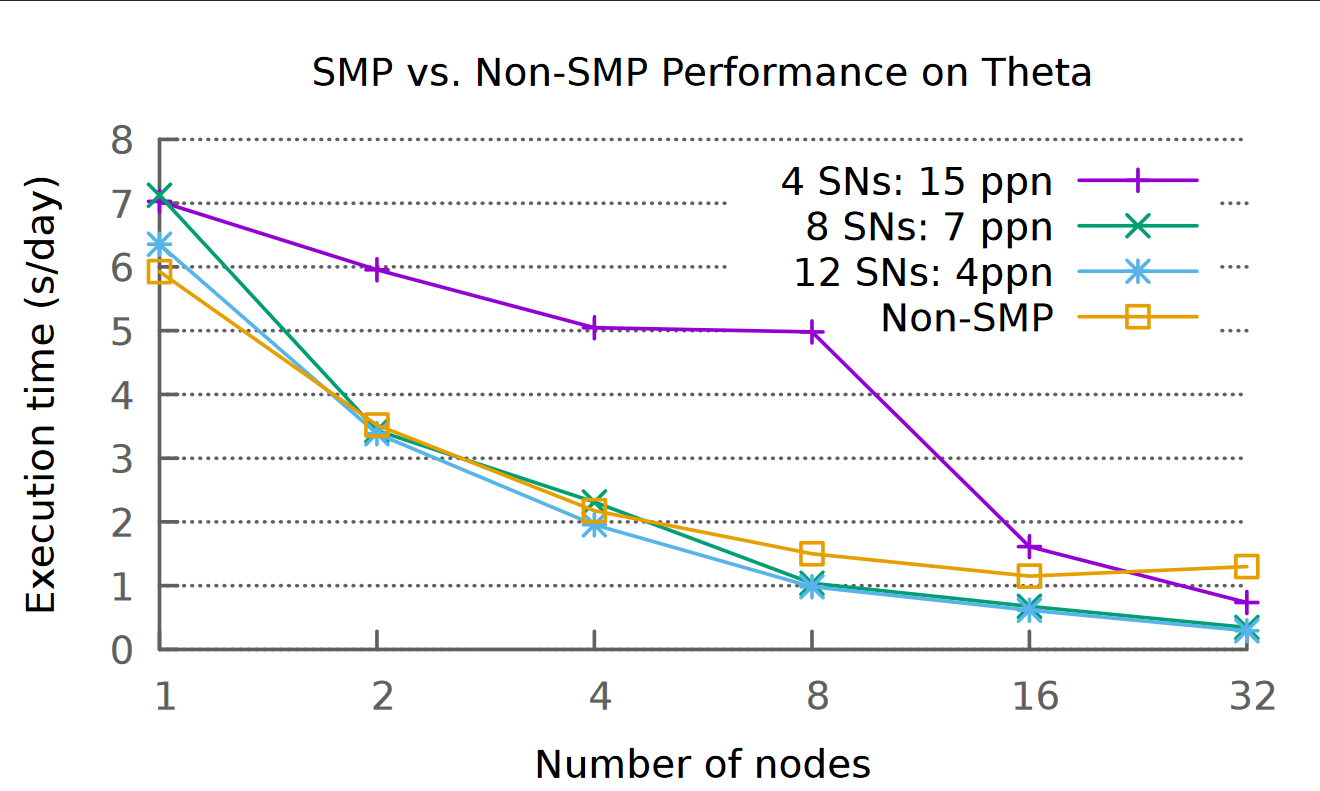 Before doing scaling runs we tested several SMP configurations
Results
On Theta:
Full-US dataset scales linearly up to 32K
California and Maryland datasets only scale linearly up to 8K
Speedup of ~40.81 on the CA dataset on 8k cores
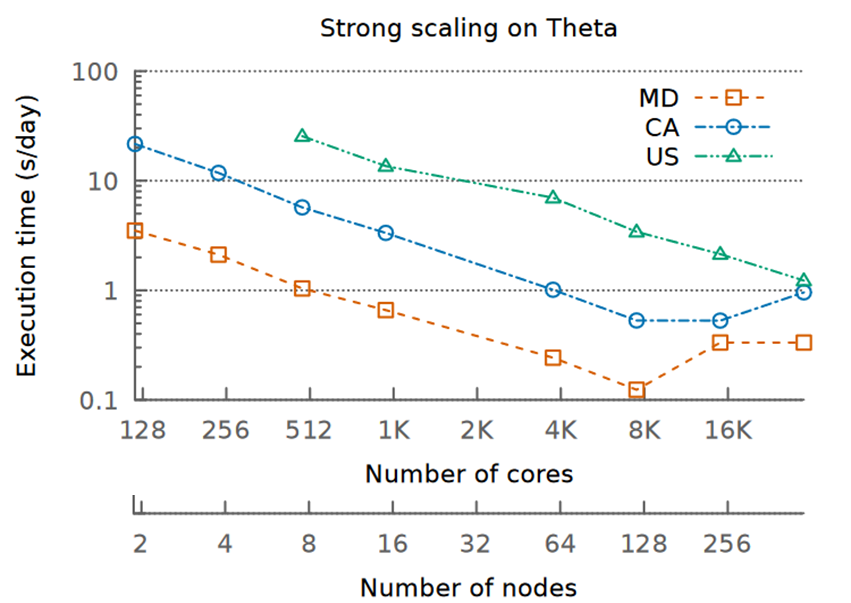 Results
On Cori:
Speedup of ~28 on the CA dataset on 4k cores
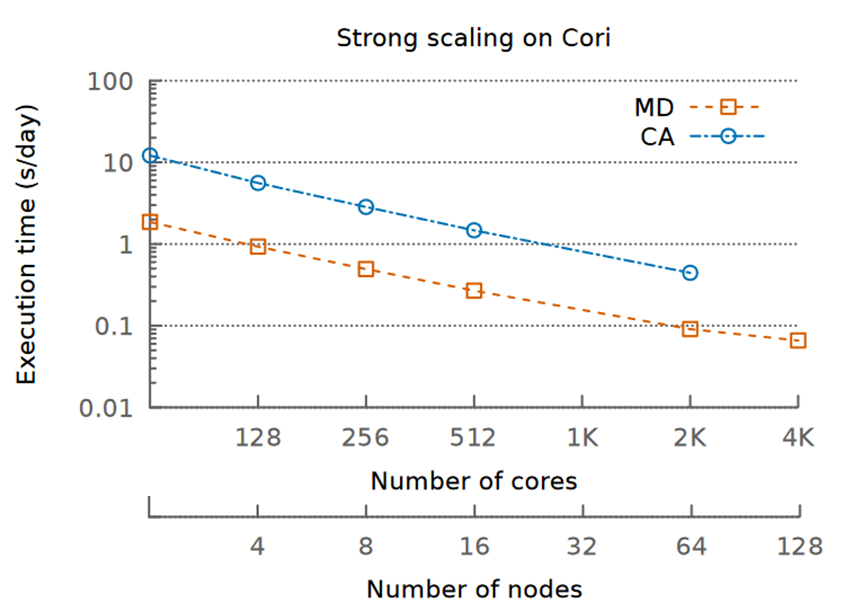 Results
Case Study:
Infections are reduced the more people follow the self-isolation intervention
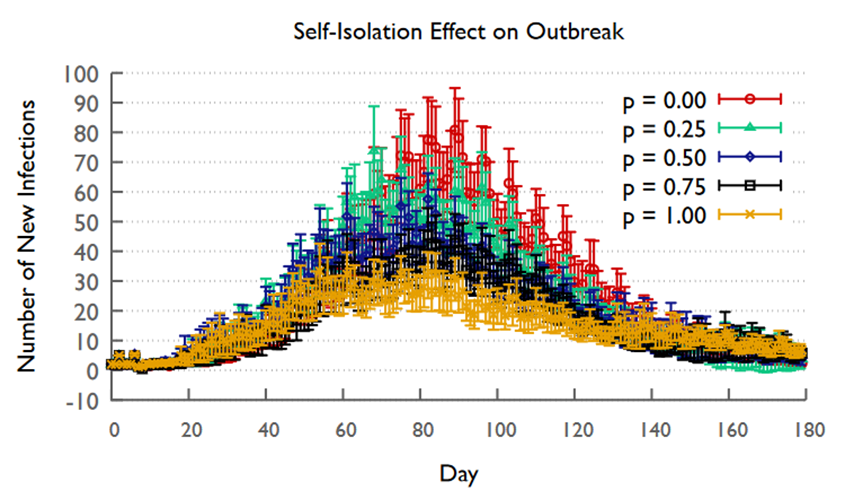 Conclusions
We show that Loimos can:
Efficiently utilize resources on the NERSC Cori and ALCF Theta machines 
Model the impact of interventions on a population of interest
Future Work
Reproduce scaling results using real state-level datasets
Combine real state-level population datasets into full-US dataset
Implement graph-based static load balancing
Investigate influence of social contact graph characteristics on performance
Future Work
Implement arbitrary intervention model
Validate simulation output against related application results
Compare simulation output with real-world case data
References
[1] Jones, K. E., Patel, N. G., Levy, M. A., Storeygard, A., Balk, D., Gittleman, J. L., & Daszak, P. (2008). Global trends in emerging infectious diseases. Nature, 451(7181), 990–993. https://doi.org/10.1038/nature06536
Joy Kitson
College Park, MD
jkitson@umd.edu